Муниципальное образовательное учреждение дополнительного образования детей
 «Детская художественная школа местной администрации городского округа 
Прохладный Кабардино-Балкарской Республики»
«Классик современного искусства Пабло Пикассо»
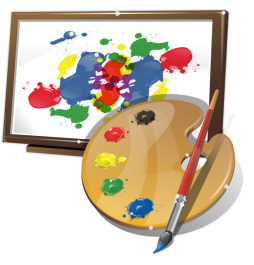 Составил:
преподаватель истории искусства Тесля Галина Васильевна
«Я изображаю мир не таким, каким его вижу, а таким, каким его мыслю»
                                          П.Пикассо
Пабло Пикассо 
   (1881 -1973)
Мастер блестящей живописной выучки мог создавать реалистические, привычные глазу полотна, но он всю жизнь искал, экспериментировал, создавал нечто новое.
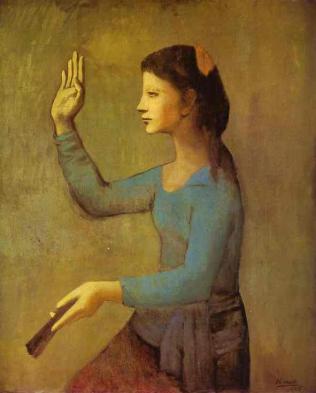 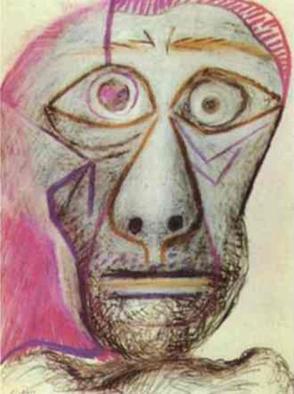 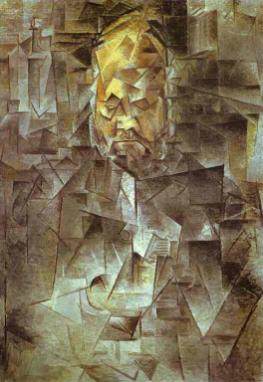 Девушка  с веером 1905.
Автопортрет  1972 .
Портрет Амбруаза Воллара 1910 .
Уже ранние работы Пикассо выглядят как произведения мастера, полностью владеющего техникой рисунка.
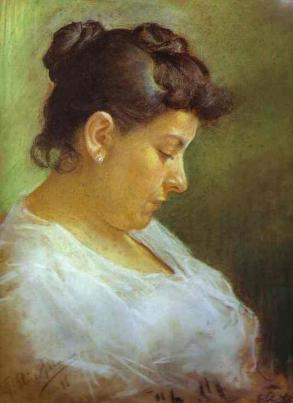 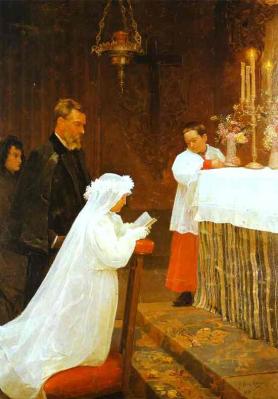 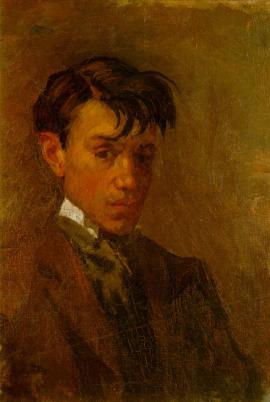 Первое причастие 1896 .
Портрет матери  1896 .
Автопортрет  1896.
1901-1904 гг. -«голубой период» творчества Пикассо
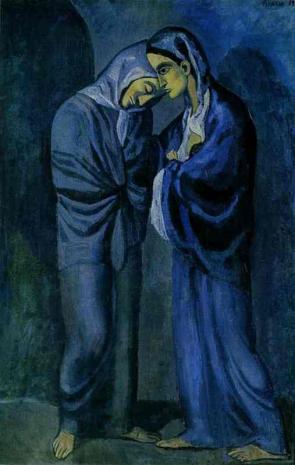 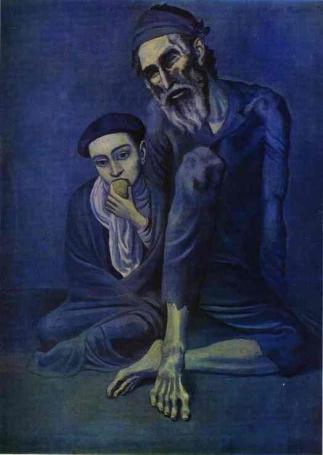 Нищий старик с мальчиком  1903.
Свидание  1902.
Работы художника написаны в холодной сине-зеленой гамме. 
      Мотивы его произведений: одиночество, обездоленность. 
      Главное  выразительное средство  - линия.
1905-1906 гг. -«розовый период» творчества Пикассо
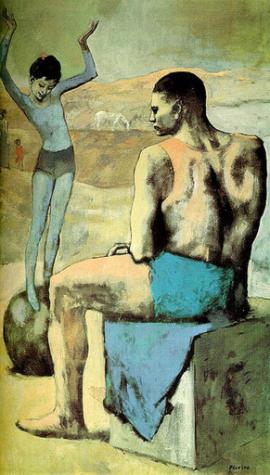 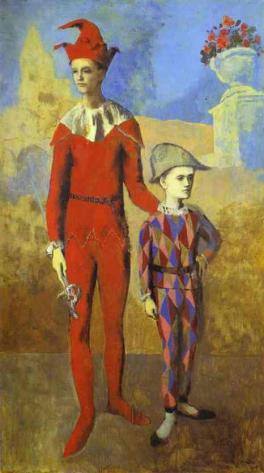 Девочка на шаре  1905.
Акробат и молодой Арлекин  1905.
«Розовый период» характеризуется охристыми и розовыми тонами, а также устойчивыми темами изображений - арлекинами, бродячими актерами, акробатами.
В 1907 году  Пикассо пленился африканской скульптурой. Она давала пример свободного обращения с формой.
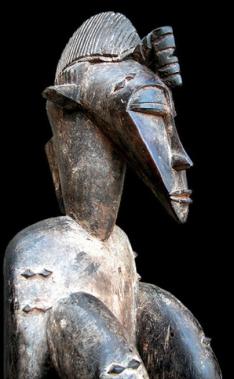 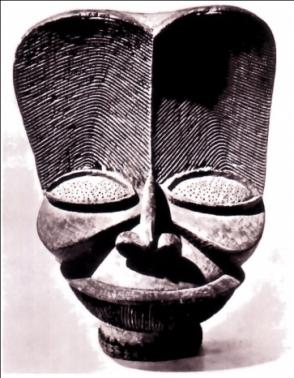 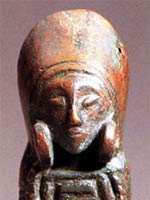 Под влиянием  творчества Поля Сезанна  Пикассо  стремится  придать  формам  больше  простоты  и значительности.
В 1907 году появилась знаменитая работа «Авиньонские девицы»
Скандальная картина была первым шагом живописи на пути к кубизму, многие искусствоведы считают ее отправной точкой современного искусства.
Кубизм — направление в искусстве, представители которого изображают предметный мир в виде комбинаций правильных геометрических объёмов.
Художественная практика кубистов:

отказ от перспективы;

сокращение фигур в ракурсах;, 

показ их одновременно с нескольких сторон;

тяготение к обратной перспективе.
Рисунок куба
кубистов
академический
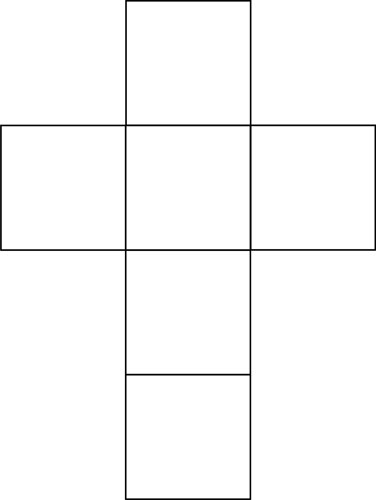 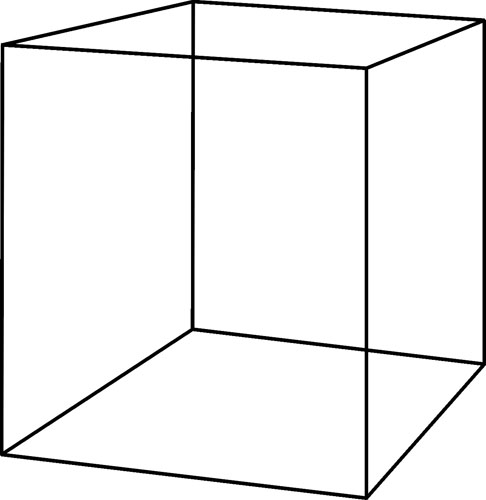 Рисунок кувшина
кубистов
академический
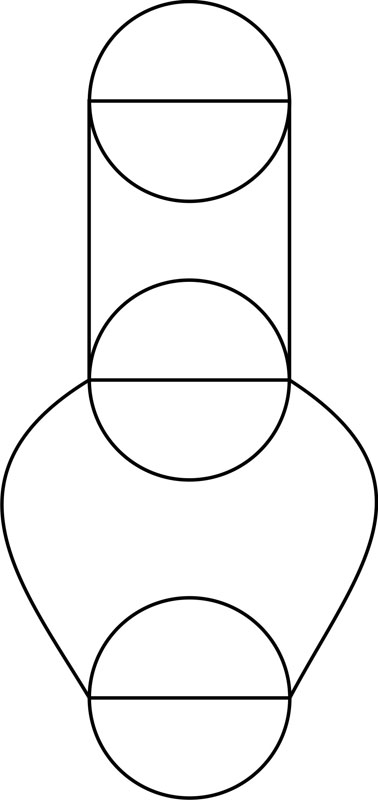 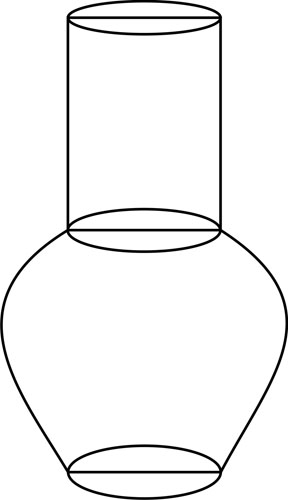 «Когда мы обнаружили кубизм, у нас не было цели изобретения кубизма. Мы только хотели выразить то, что было в нас».                                                                                     Пабло  Пикассо В «кубическом» периоде Пикассо (1909 – 1917)  выделяют несколько этапов:
«Сезанновский» кубизм
«Аналитический» кубизм
(граненый)
«Синтетический» кубизм
(коллажный)
Первый этап кубизма  - «сезанновский»
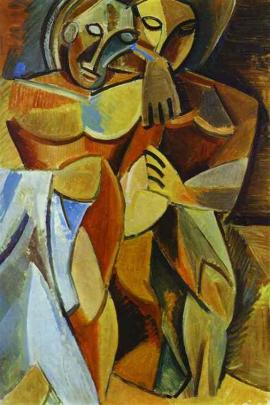 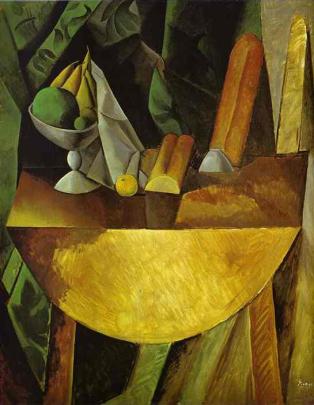 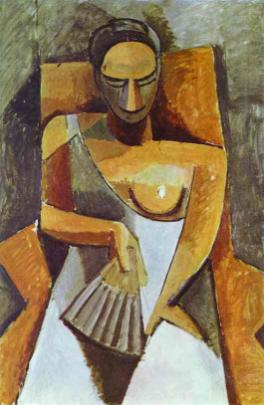 Дружба  1908.
Хлеб и ваза с фруктами на столе 1909.
Женщина с веером 1908.
Характеризуется «сезанновскими» тонами - охристыми, зеленоватыми, коричневыми, но более размытыми.  
       Изображение строится из простых геометрических форм.
Второй этап кубизма  - «аналитический» (граненый)
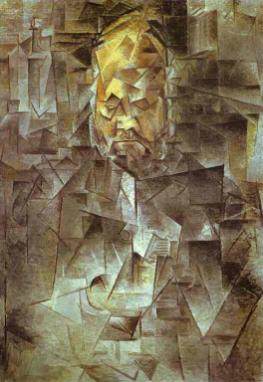 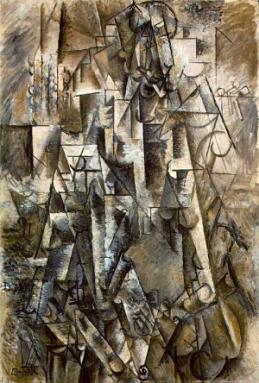 Портрет Амбруаза Воллара  1910 .
Поэт  1911.
Предмет дробится на мелкие части, которые чётко отделяются друг от друга, предметная форма как бы расплывается на холсте. 
       Контрасты цвета и фактуры сводятся до минимума, чтобы они не мешали выявлению конструкции.
Третий этап кубизма  - «синтетический» (коллажный)
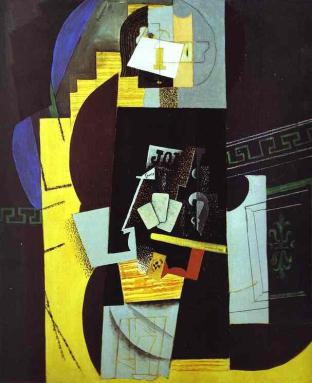 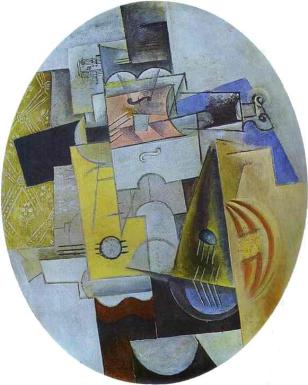 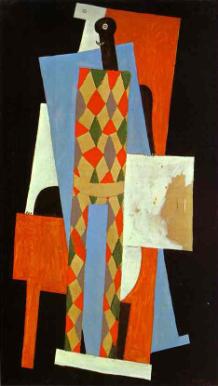 Картежник  1913-1914.
Музыкальные инструменты 1912.
Арлекин  1915.
Работы Пикассо принимают декоративный и контрастный характер. 
      Картины изображают по большей части натюрморты с различными    предметами. 
      Зачастую использовалась техника коллажа.
К 1917 году относится первый опыт работы Пикассо в качестве театрального художника.
Он создал эскизы костюмов и декораций к постановке балета «Парад» для «Русских сезонов» Сергея Дягилева.
Период творчества Пикассо в 1918-1925 гг. критики назвали неоклассицизмом.
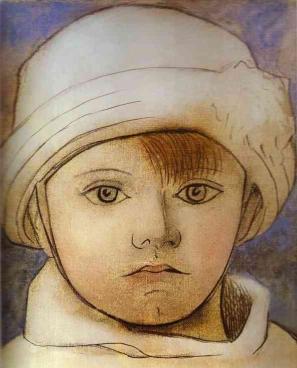 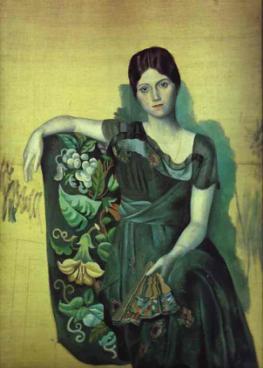 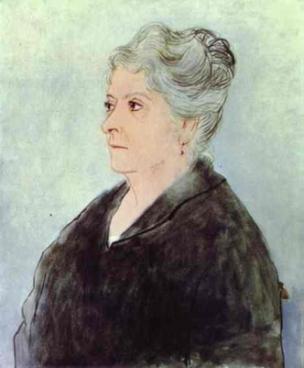 Детский портрет Поля Пикассо  1923.
Портрет Ольги в кресле 1918.
Портрет матери  1923.
Полотна очень далеки от кубизма; на них: ясные и понятные формы, светлые тона, правильные лица.
Сюрреализм
В течение следующих десяти лет Пикассо отходит от кубизма.

      Он  создает свой неповторимый стиль, в котором перемешиваются все возможные и невозможные приемы живописи.

      В 1925 году он написал картину «Танец».

      Пикассо близок к сюрреалистам, но у него всегда свой путь.
Работы сюрреалистического периода:
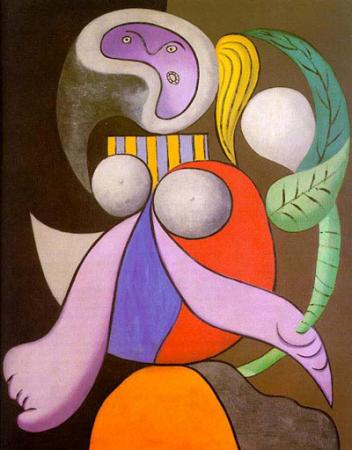 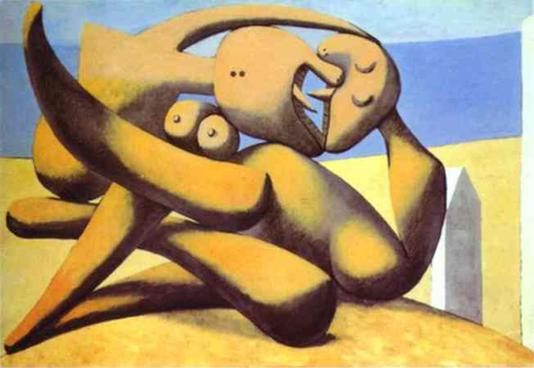 Фигуры на пляже 1931.
Женщина с цветком 1932.
В творчестве мастера сохраняется тенденция к одновременным поискам в разных направлениях.
Со второй половины 30-х гг. творчество Пикассо всё сильнее пронизывают отзвуки современных событий
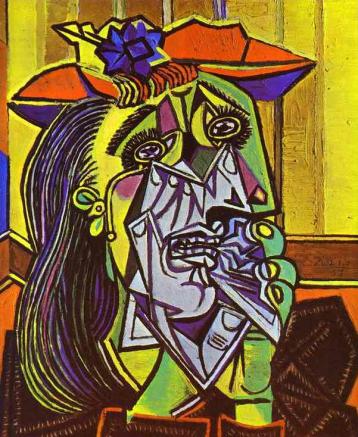 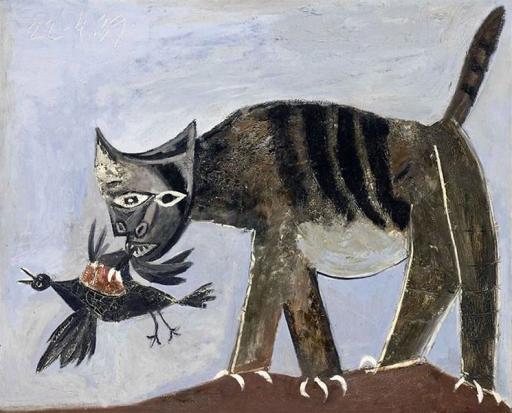 Кот и птица  1939.
Плачущая женщина  1937.
Художественная манера, методы и приемы менялись вне видимой логики и часто сосуществовали одновременно.
Монументальное панно «Герника» 1937 г. является гневным протестом против фашистского террора.
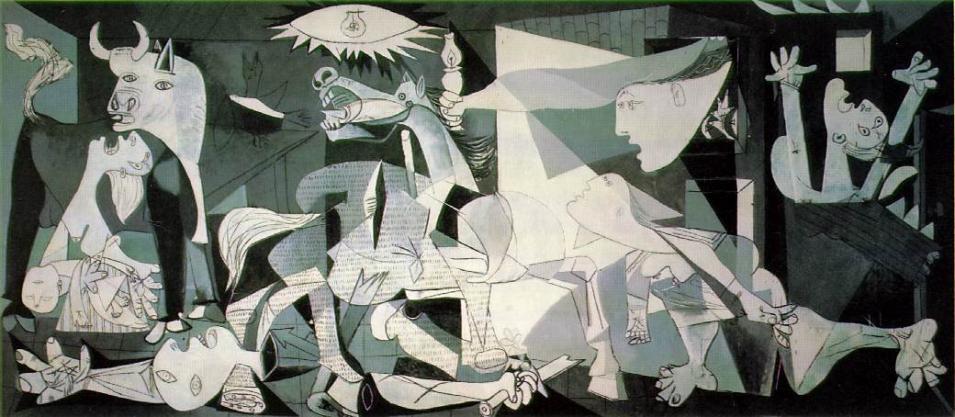 При символичности и иносказательности картина разрушения выглядит потрясающе достоверно. 
Картина стала предупреждением человечеству о грядущей войне, об ужасах фашизма, она вызвала эмоциональный взрыв в обществе.
 Это панно Пикассо не потеряло своей значительности и в наше время.
В работах послевоенного времени преобладают антивоенные сюжеты
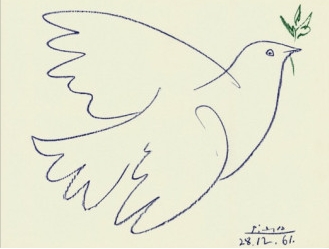 Голубь мира
Белый голубь, нарисованный Пабло Пикассо, неоднократно им воспроизводился в различных вариациях. Он стал самым узнаваемым символом мира, обошедшим всю планету.
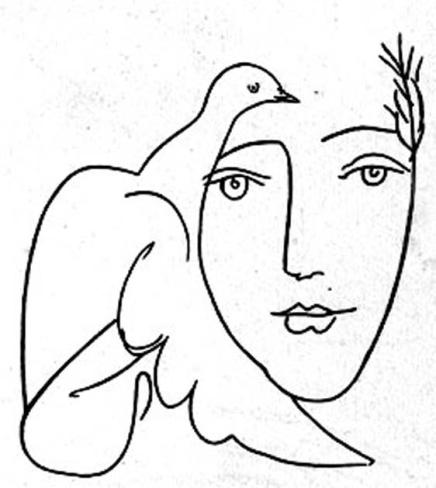 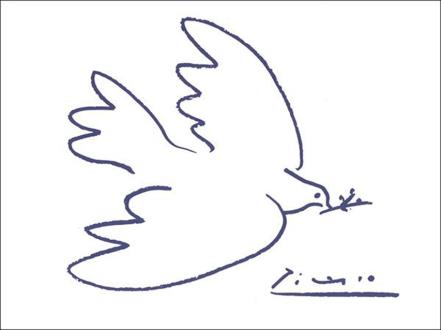 Со второй половины 40-х годов творчество Пабло Пикассо становится наиболее разнообразным. Помимо станковых живописных произведений, он работает и как скульптор, керамист, график .
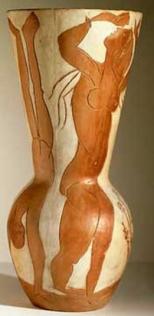 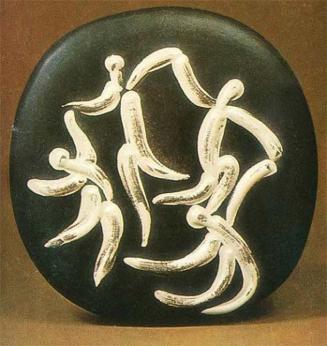 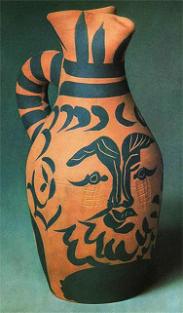 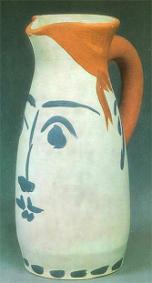 Керамика Пикассо
В поздний период творчество Пабло Пикассо оставалось обширным и многогранным.
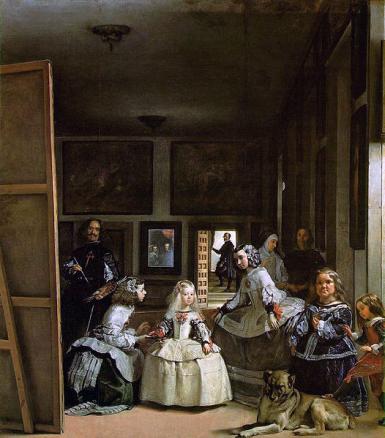 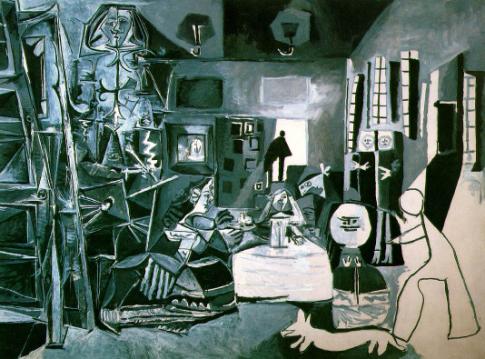 Менины. По Веласкесу. Пикассо.  1957.
Менины. Диего Веласкес.  1656.
В картине «Менины. По Веласкесу» Пикассо перешел на язык «пластических символов».
Музей Пикассо в Париже
Пабло Пикассо - изобретатель новых форм живописи, новатор стилей и методов, один из наиболее ярких художников в истории искусства. 
      Он создал более чем 20 тысяч работ. История не знала художника, творчество которого вызывало бы столько споров.
      Пикассо стал самым знаменитым художником ХХ века.